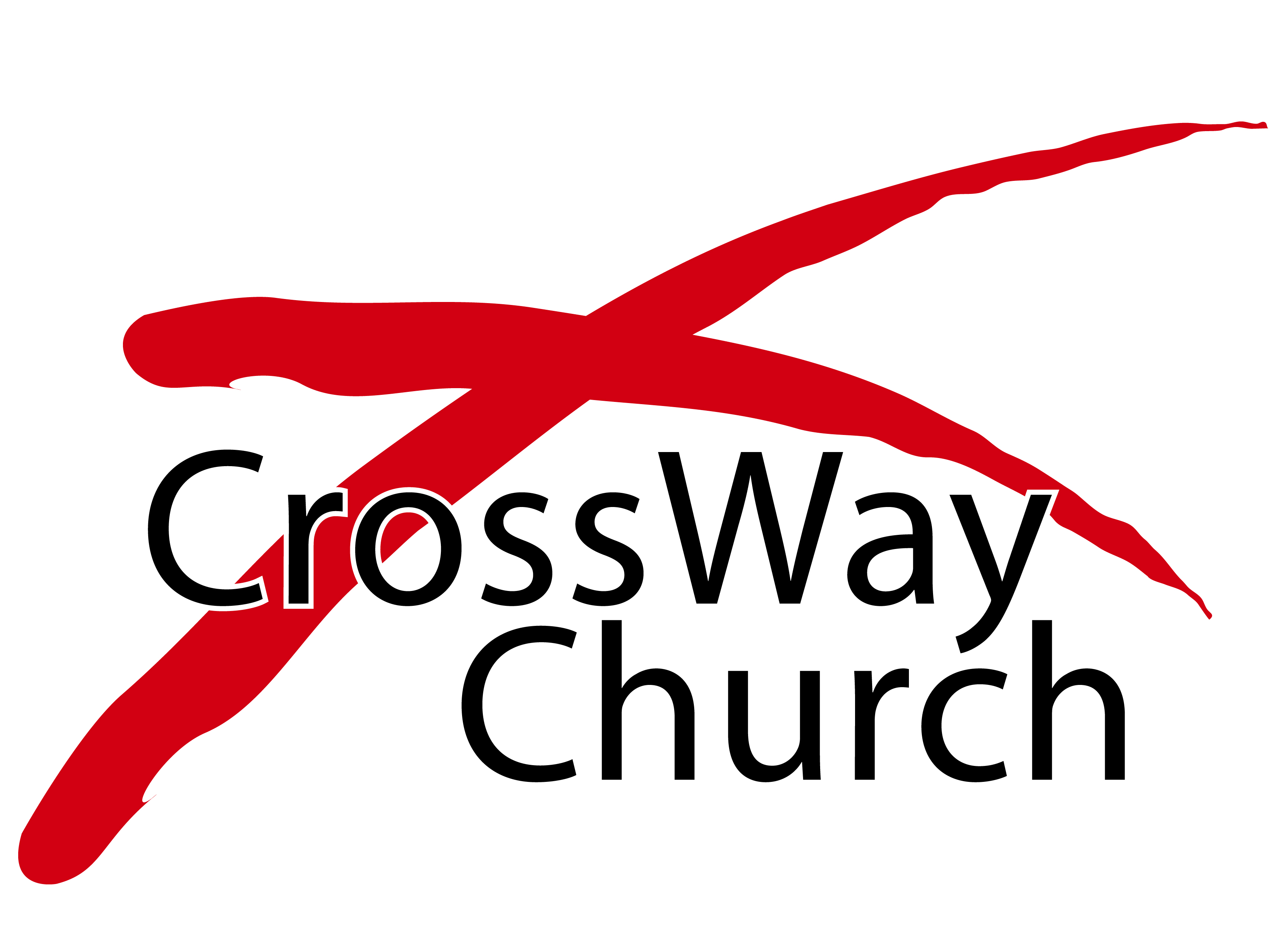 Inhaling Grace: Stepping Up
AWAKE Weekend Session #4
Selected Scriptures
© July 28, 2019
Guest Speakers: Alan & Gem Fadling
INHALING GRACE: AN INVITATION TO “GROW STRONG IN GRACE”
The grace of God is the atmosphere of his kingdom. We live by inhaling grace.

How do you respond to a biblical invitation to “grow strong in grace” in life, in relationships, in work and leadership?

Grace as Doorway and Pathway: Just as surely as we are saved by grace, we live by grace, serve by grace, work by grace, lead by grace.
HOW TO INHALE GRACE DAILY
Inhaling Grace in our Image of God
God longs to be gracious (Is 30:18). 
God delights in mercy (Micah 7:18).

Inhaling Grace in our Work
Moses’ Prayer: “May the favor of the Lord our God rest on us; establish the work of our hands for us—yes, establish the work of our hands” (Ps 90:17).

Paul’s insights: “…by the grace of God I am what I am, and his grace to me was not without effect. No, I worked harder than all of them—yet not I, but the grace of God that was with me” (1 Co 15:10).
Hard work and God’s generous grace are not opposed to one another in God’s kingdom purposes is profoundly grace-empowered. Work is one way we exhale when we inhale grace.
TWO PRACTICAL QUESTIONS FOR OUR JOURNEY AHEAD
What is your one take-away from AWAKE Weekend? Or from this morning’s sermon?

What is one practical way you can step up in our journey ahead? What is your first setp?
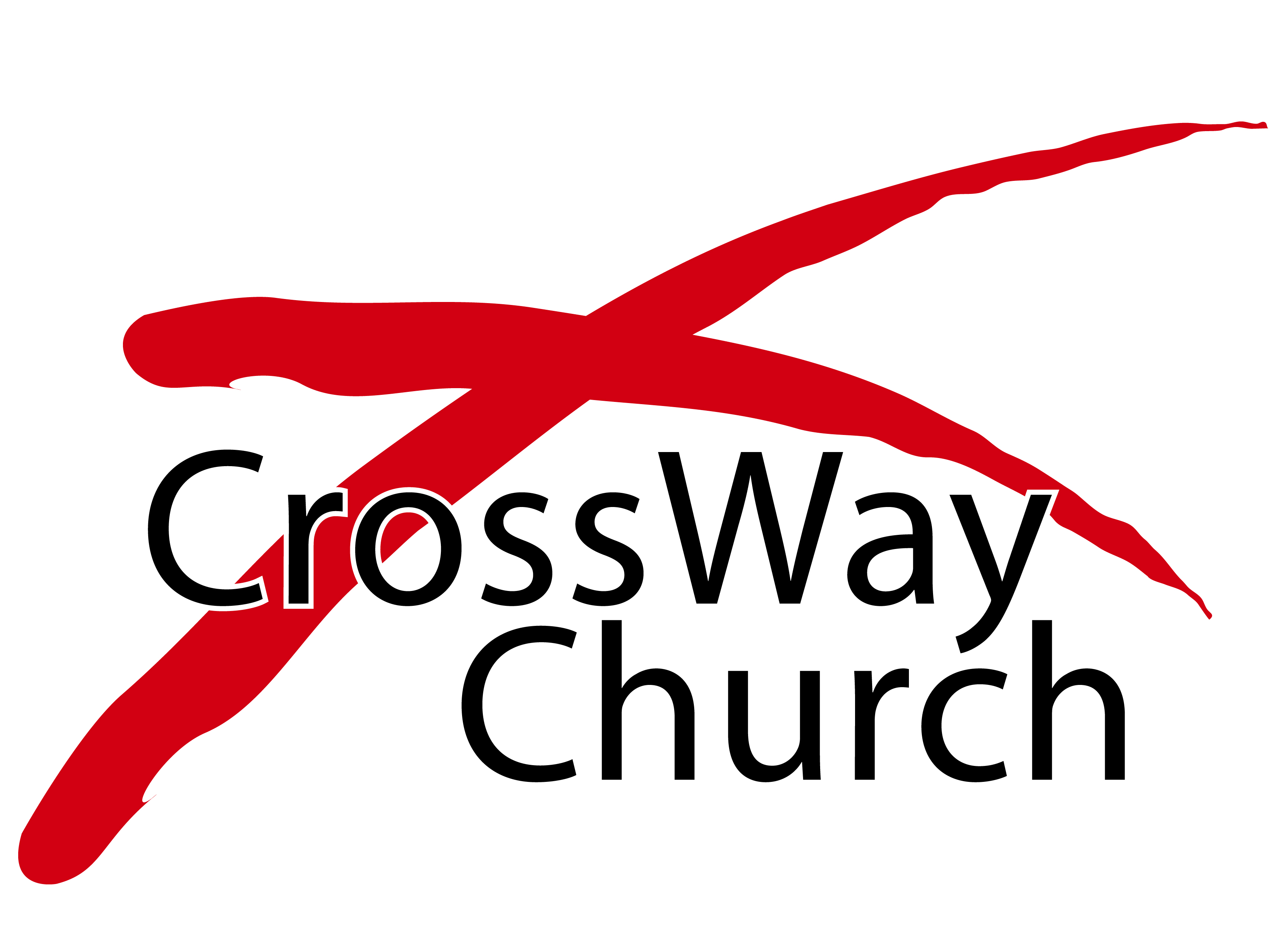